séjour en Oklahoma 16 février– 2 mars 2014
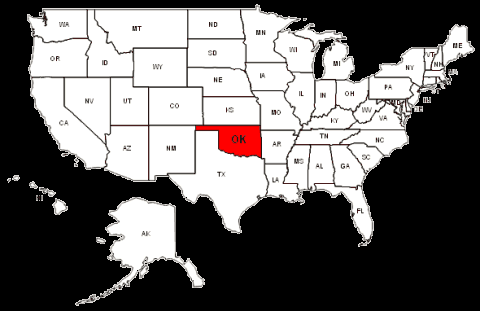 L’Oklahoma est l’un des états les plus marqués par l’histoire de l’Ouest. Considéré tout juste bon à y parquer les indiens, l’Indian Territory accueillit les tribus indiennes chassées de leur territoire par les WASP.
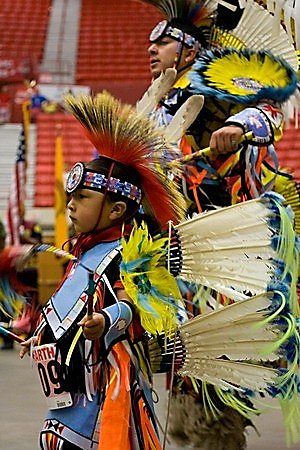 Ca n’est donc pas par hasard si Oklahoma signifie « homme rouge » en choctaw, l’état abritant encore aujourd’hui l’une des plus fortes concentrations indiennes du pays (39 tribus installées sur place).
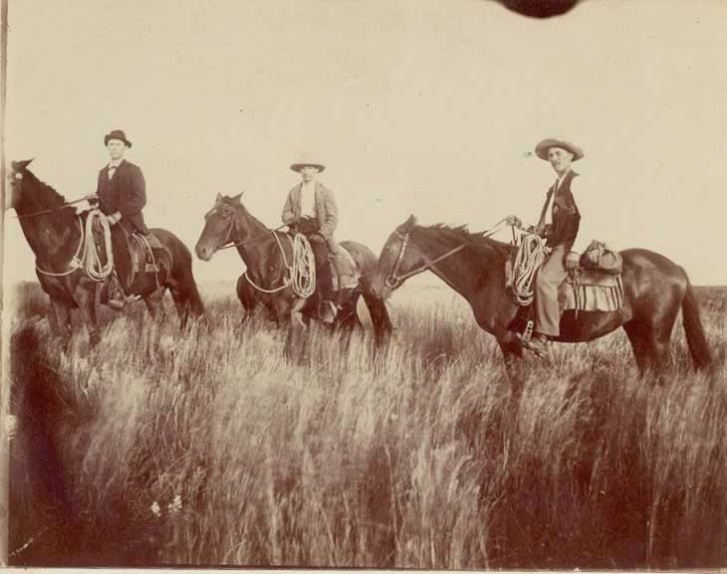 Seuls blancs au XIXème et début XXème, à se risquer dans ce "no man’s land" redouté, des hors-la-loi et les cow-boys montant les troupeaux texans vers les « Reines de la Prairie » du Kansas.
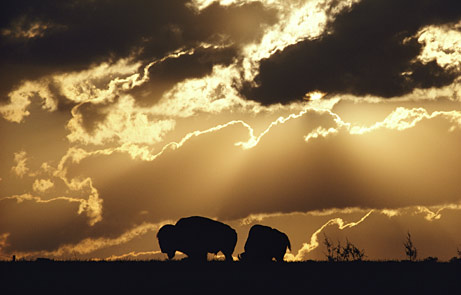 Au boom pétrolier des années 1920, succéda la sécheresse des Dust Bowls des années 1930 qui déclencha, lors de la Grande Dépression, l’émigration des fermiers pauvres et ruinés. 






Cet héritage est aujourd'hui lié à celui de la Route 66 ,et à un patchwork de paysages: forêt orientale, plaines arides piquetées d’éoliennes, prairie parcourue par les tornades, les lacs, cascades et de puissantes rivières.
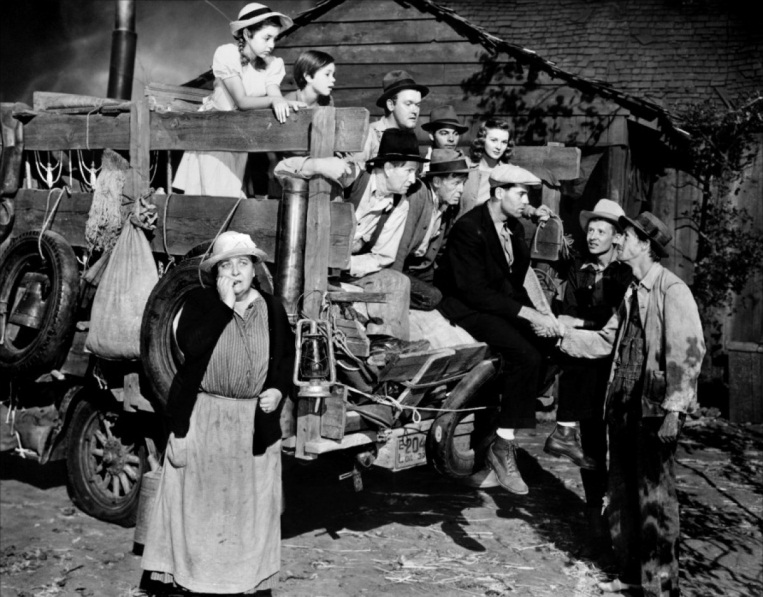 « Les Raisins de la Colère » de  John Steinbeck.
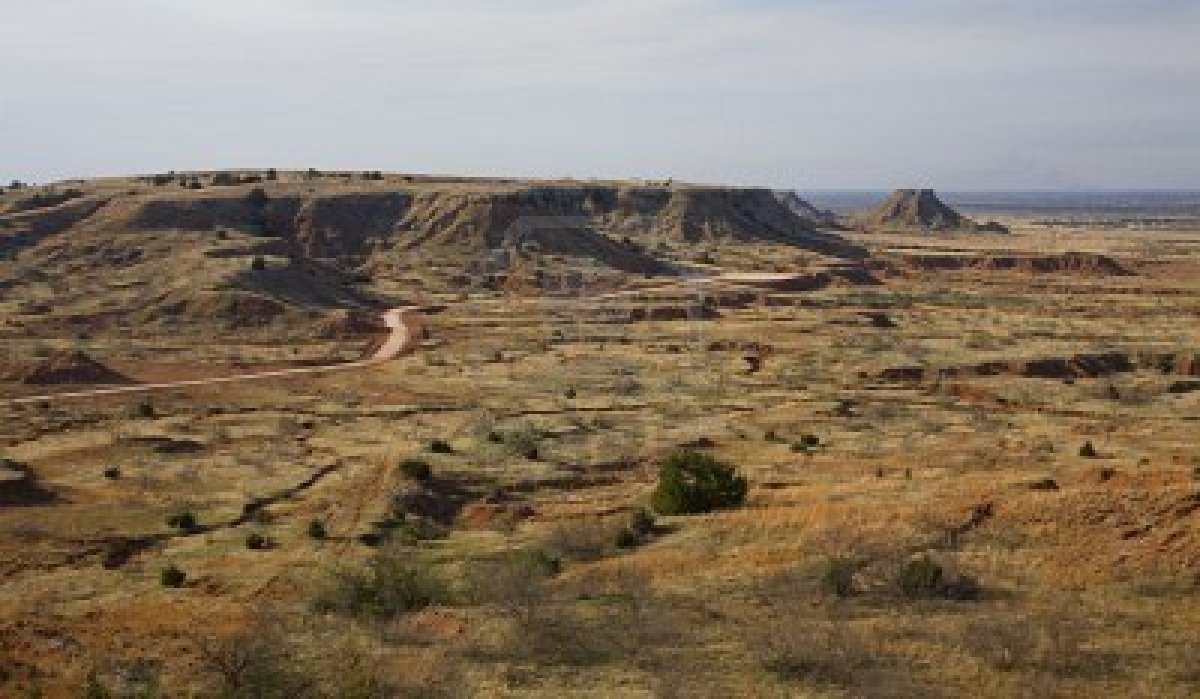 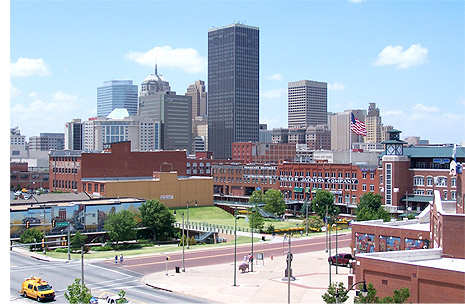 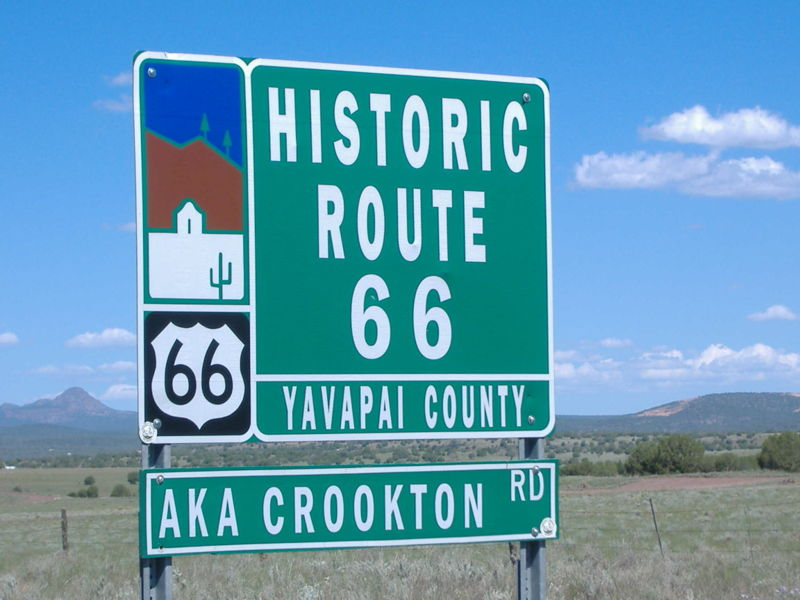 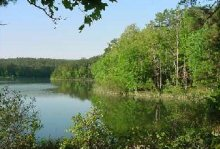 Séjour en Oklahoma16 février -  2 mars 2014
Transfert en covoiturage jusqu’à l’aéroport de Roissy CDG / retour à Montdidier 


 Dates et horaires : 
 
Le dimanche 16/02/14 : 
Départ à 10h30 de Roissy CDG Terminal 2E, vol DL099. Arrivée à l’aéroport d’Oklahoma City à 16h57 heure locale avec escale à Detroit. 
 
Le samedi 1er/03/14 : 
Départ à 06h00 de l’aéroport d’Oklahoma City, escale à Atlanta. Arrivée à Roissy CDG le 02/03/14 à 06h10, Terminal 2E, vol DL028.

 Pour les groupes, nous devons être à l’aéroport 3h avant le départ, soit à 07h30 le 16 février. 
Nous nous retrouverons à 05h45 au parking des bus à côté du lycée avant de nous acheminer vers l’aéroport.
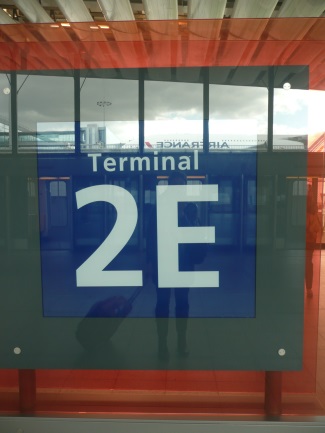 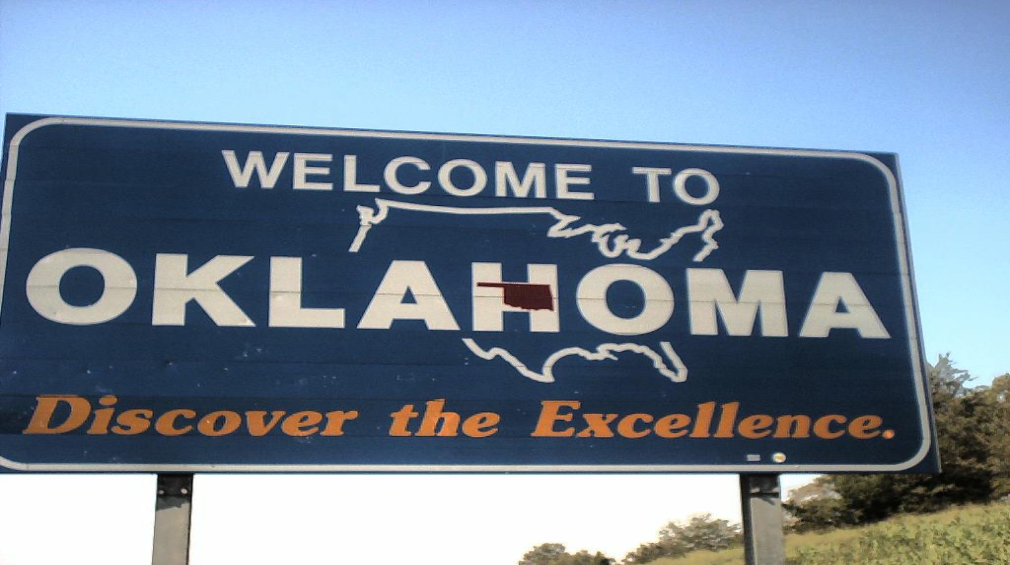 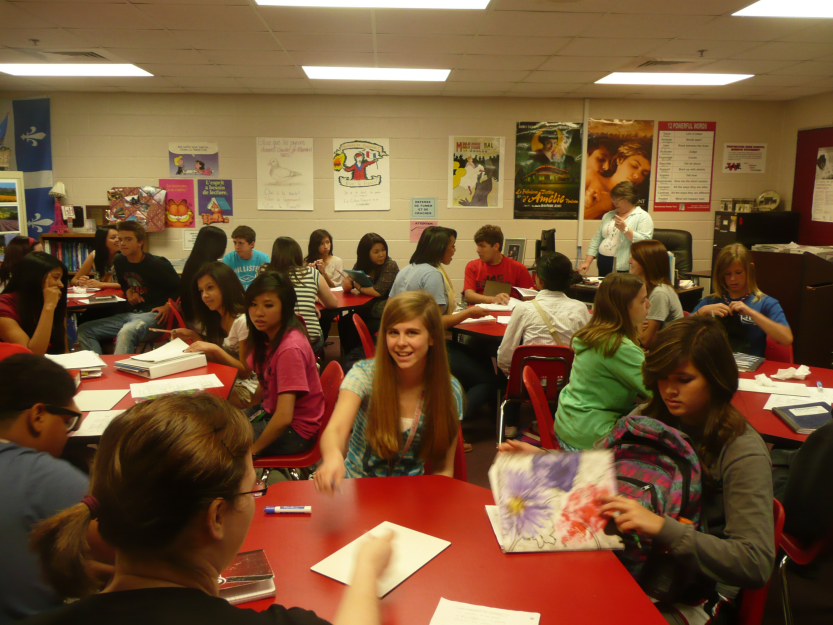 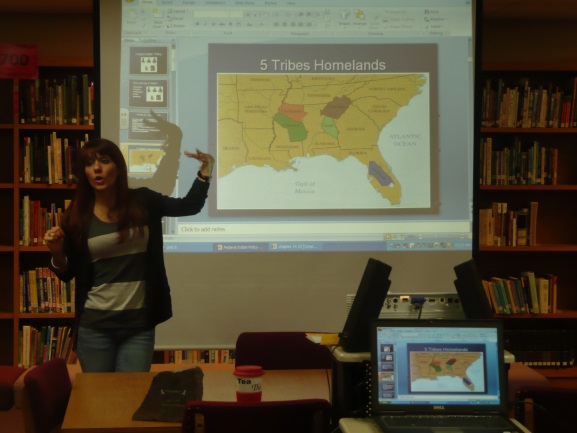 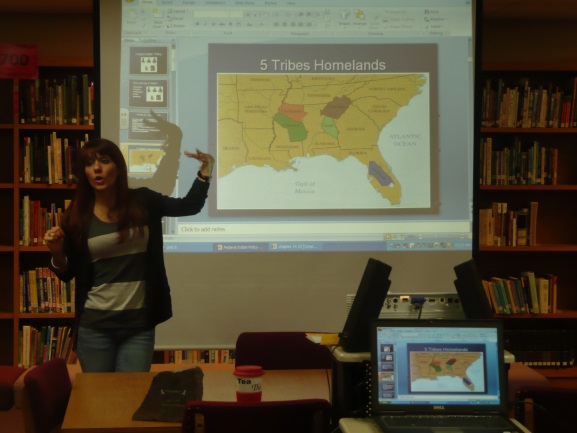 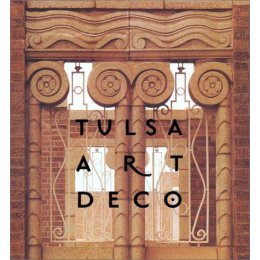 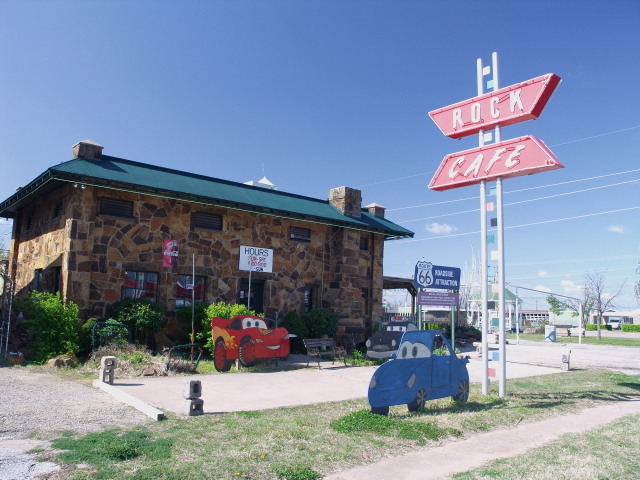 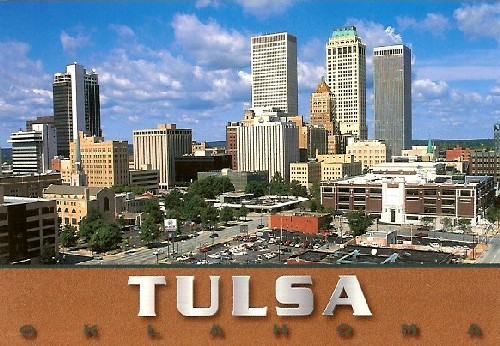 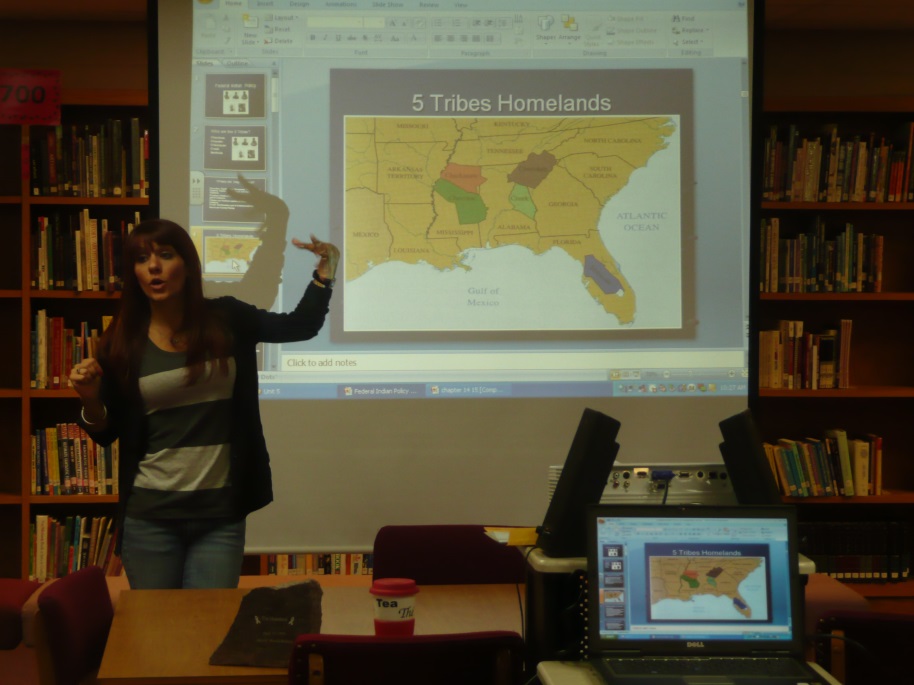 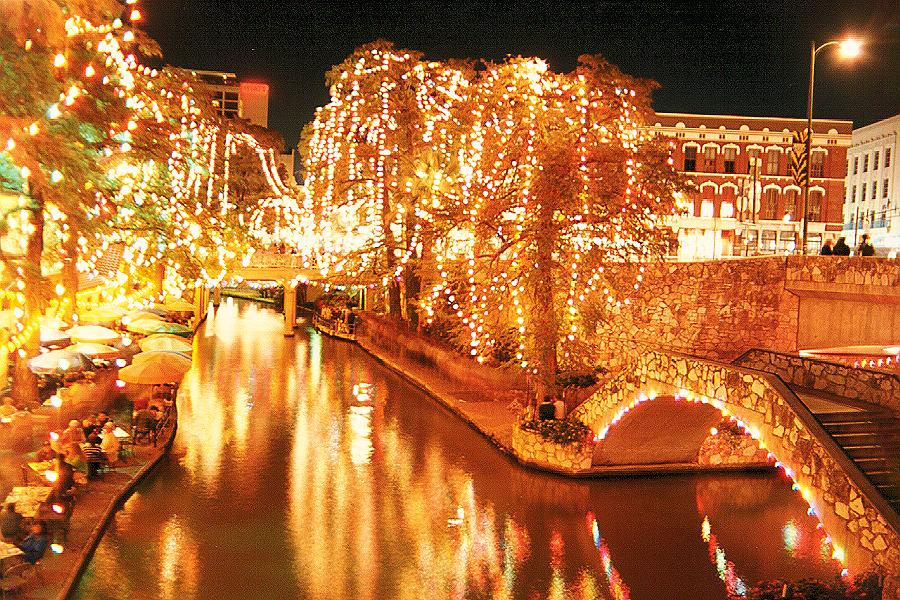 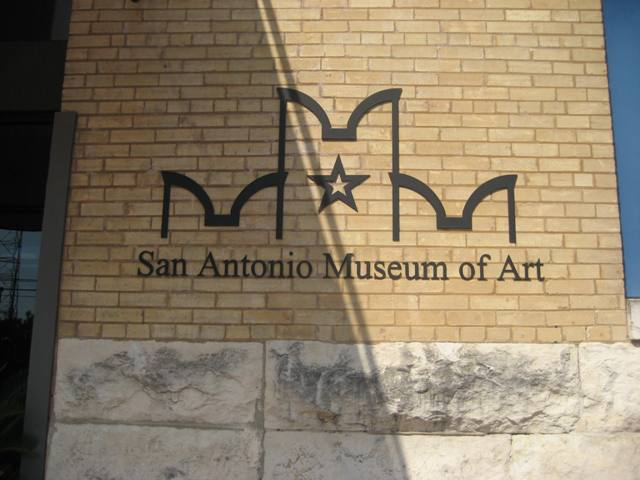 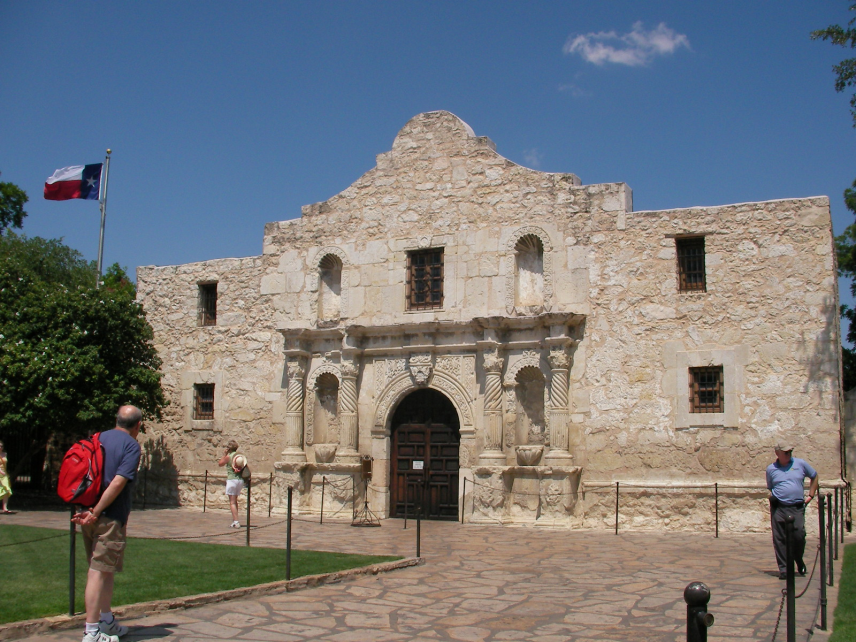 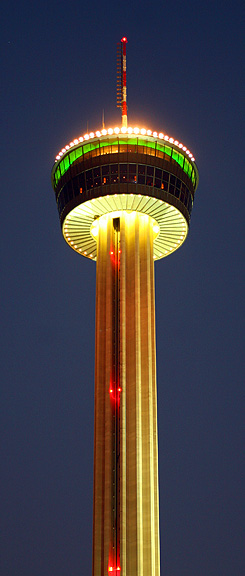 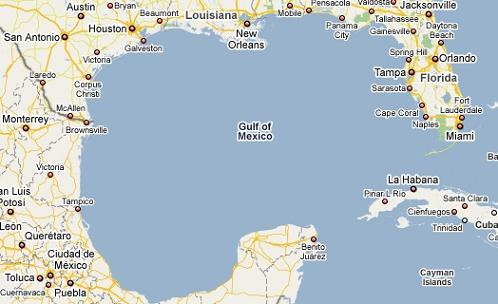 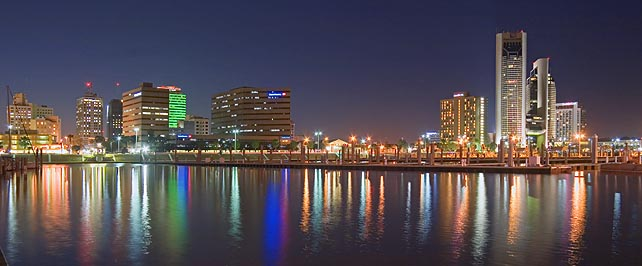 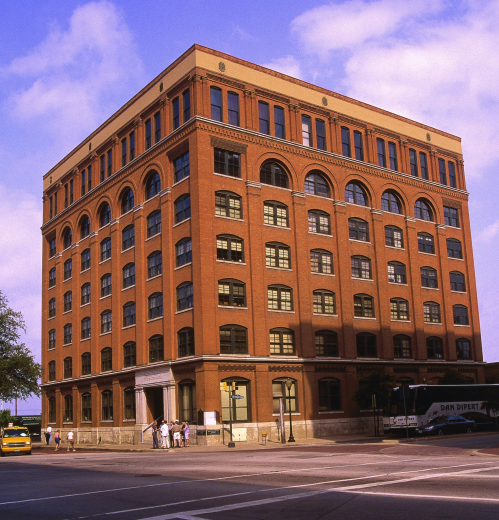 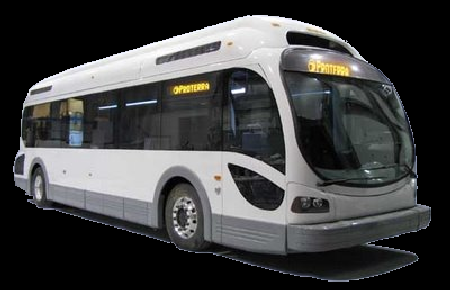 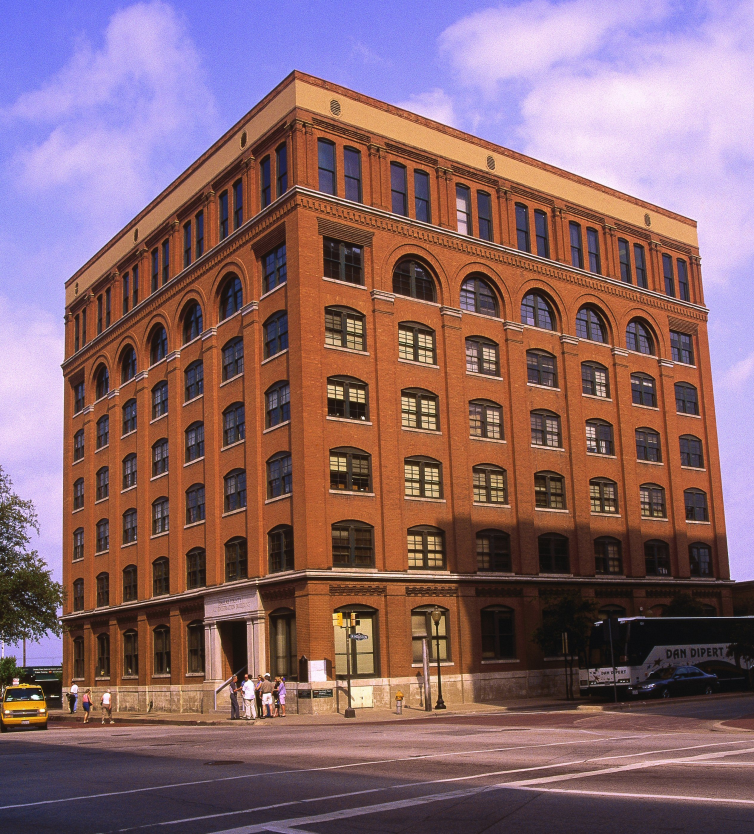 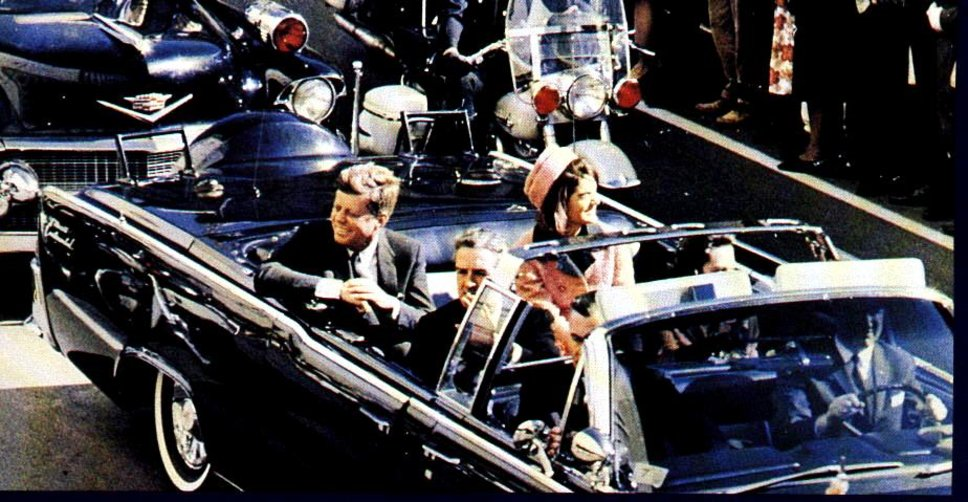 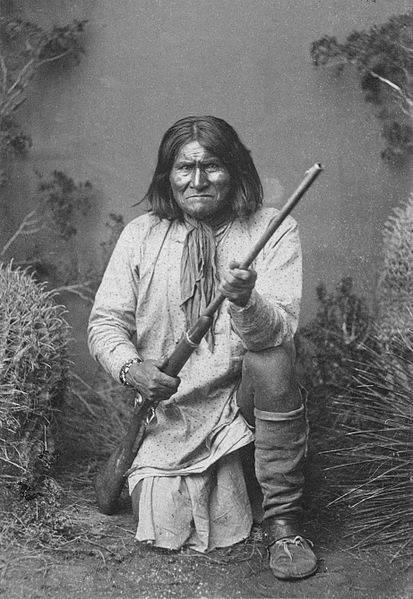 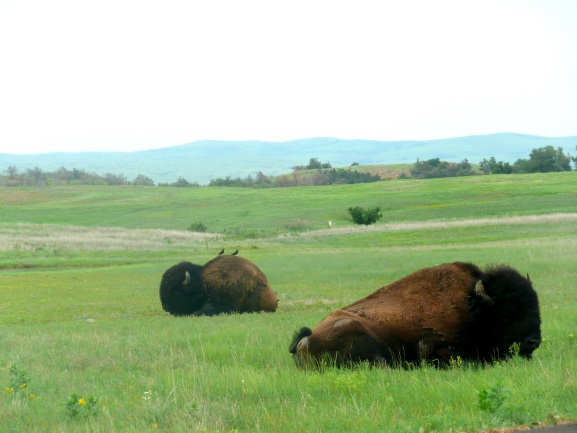 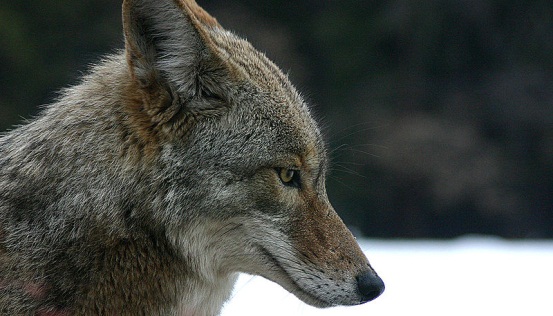 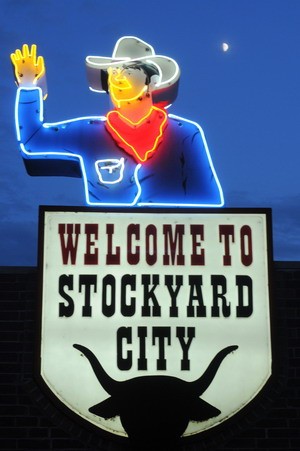 1er mars 2014 
Départ à 06h00 de l’aéroport d’Oklahoma City, escale à Atlanta. Arrivée à Roissy CDG le 02/03/14 à 06h10, Terminal 2E, vol DL089.
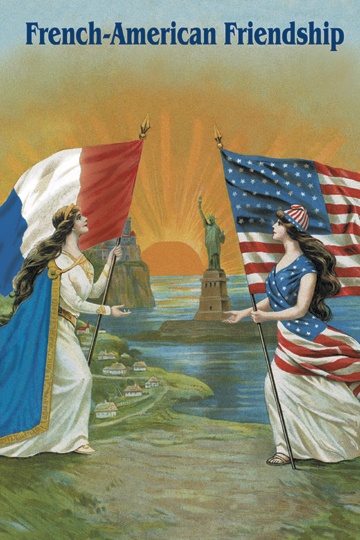 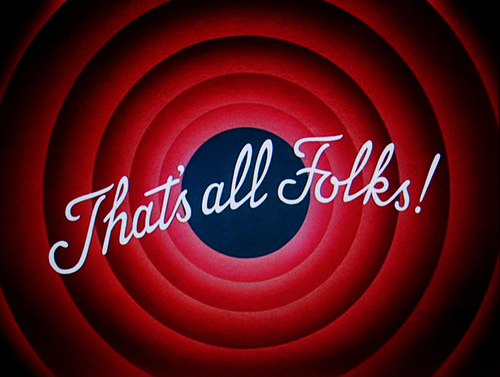